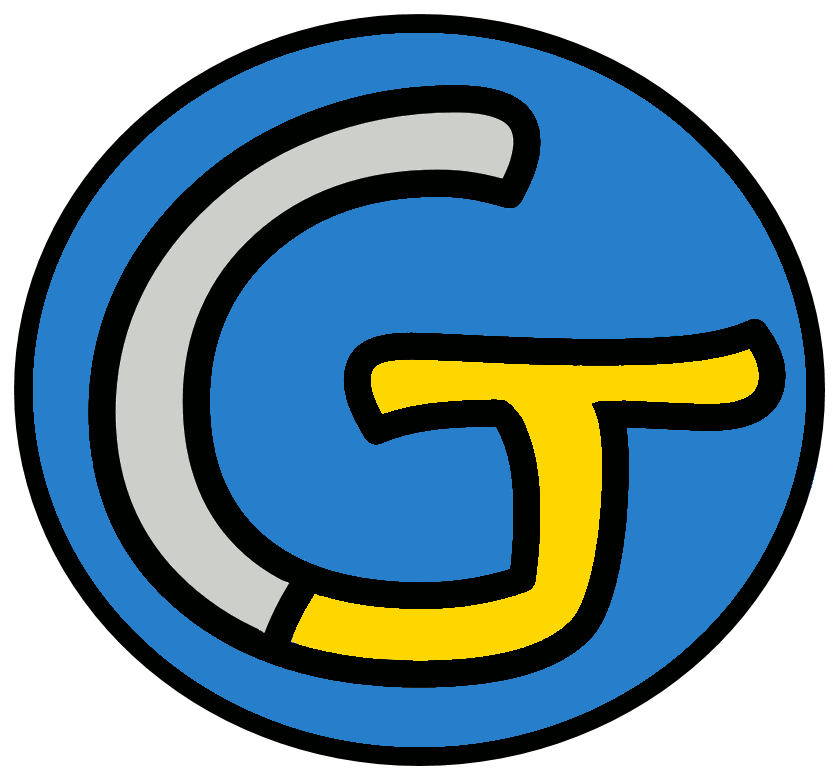 Mathématiques – Problèmes
Problèmes de proportionnalité
 Proportionnalité 6
Cette leçon porte sur des problèmes de proportionnalité.
Pour que deux choses soient proportionnelles, il faut que leur rapport soit toujours le même.
Par exemple, pour que le nombre de livres et le prix qu’on paie soient proportionnels, il faut qu’un livre coûte toujours la même chose.
Revoyons comment utiliser le tableau de proportionnalité.
Pour résoudre ce type de problèmes, nous allons utiliser
le tableau de proportionnalité.
Voyons comment il fonctionne.
Il y a différentes façons de trouver des réponses avec le tableau de proportionnalité.
On peut chercher le rapport entre la première ligne et la deuxième.
Ici, cela revient à chercher
le prix d’un teeshirt.
Un teeshirt coûte
8 €.
Pour chaque nombre de teeshirts, je multiplie par 8 pour trouver le prix.
x 8
32 €.
4 teeshirts coûtent donc
40 €.
5 teeshirts coûtent donc
x 8
40
32
Voyons une autre façon d’utiliser le tableau.
On peut chercher comment passer d’une colonne à l’autre.
Pour commencer, cherchons la masse de 2 tomates.
Pour passer de 4 tomates à 2 tomates, on doit
diviser par 2.
La masse de 2 tomates sera donc également divisée par 2 !
÷2
÷2
La masse de 2 tomates est donc de
300 g.
÷2
300
÷2
Cherchons à présent la masse de 6 tomates.
Pour passer de 2 tomates à 6 tomates, on doit
multiplier par 3.
La masse de 2 tomates sera donc également multipliée par 3 !
x3
300
x3
La masse de 6 tomates est donc de
900 g.
x3
300
900
x3
Voyons une dernière façon d’utiliser le tableau.
On peut utiliser des résultats qu’on connait déjà.
On sait que 3 seaux contiennent 18 litres et que 2 seaux en contiennent 12.
5 seaux, c’est 3 seaux + 2 seaux.
La quantité de 5 seaux, c’est donc la quantité de 3 seaux + la quantité de 2 seaux !
+
+
La quantité de 5 seaux est donc
30 L.
+
+
30
Maintenant que nous connaissons les différentes façons d’utiliser le tableau, nous pouvons résoudre des problèmes grâce au tableau.
Voyons quelques exemples.
En 5 pas, Nurçin avance de 260 cm.
Quelle distance parcourt Nurçin en 7 pas ?
À combien de pas correspondent 468 cm ?
364 cm.
 7 pas correspondent à
 468 cm correspondent à
9 pas.
Nombre de pas
9
5
7
Longueur
(en cm)
260
364
468
Un coureur court à 10 km par heure.
En combien de temps parcourt-il 30 km ?
Quelle distance parcourt-il en 2,5 heures ?
 30 km correspondent à
3 heures.
 2,5 heures correspondent à
25 km.
Distance
(en km)
25
10
30
Temps
(en heures)
1
3
2,5
5 bouteilles d’eau contiennent 7,5 litres.
À combien de bouteilles correspondent 4,5 litres ?
Quelle quantité d’eau contiennent 11 bouteilles ?
 4,5 litres correspondent à
3 bouteilles.
16,5 litres.
 11 bouteilles contiennent
Nombre de bouteilles
11
5
3
Capacité
(en litres)
7,5
4,5
16,5
Pour faire 8 bouquets, un fleuriste utilise 96 roses.
Combien de bouquets fait-il avec 288 roses ?
Combien de roses lui faut-il pour faire 3 bouquets ?
24 bouquets.
 288 roses correspondent à
36 roses.
 Pour 3 bouquets, il faut
Nombre de bouquets
3
8
24
Nombre de roses
96
288
36
Gardons un exemple, et à vous de jouer !
En 5 pas, Nurçin avance de 260 cm.
Quelle distance parcourt Nurçin en 7 pas ?
À combien de pas correspondent 468 cm ?
364 cm.
 7 pas correspondent à
 468 cm correspondent à
9 pas.
Nombre de pas
9
5
7
Longueur
(en cm)
260
364
468